Історія шоубізнесу
Що таке шоубізнес?
У вузькому сенсі слова шоубізнесом називають виконання музичних номерів, розрахованих на масову аудиторію. 
Однак в більш широкому сенсі слова до шоубізнесу відносять не тільки музичну естраду, а й багато інших близьких до неї за функціональним призначенням видів діяльності: кіноіндустрію, видовищні спортивні змагання, розважальні телепередачі, конкурси краси і навіть музичне радіомовлення. Нарешті, в гранично розширювальному тлумаченні говорять, що шоу-бізнес - це реклама, оптова торгівля і індустрія музичних та інформаційних програм, виробництво та тиражування фільмів, фонограм і аудіовізуальної продукції, комерційна організація естрадних групових та індивідуальних виступів акторів, співаків, торгівля авторськими і суміжними правами, створення музичних і відео-кліпів, рекламних фільмів, буклетів, афіш, проспектів та іншого.
Основними елементами інфраструктури шоу-бізнесу, які забезпечують його прибутки, є:
нічні клуби (прибутки від їхньої діяльності в Україні поки що порівняно незначні);
концерти (обсяги доходів тут бувають дуже різні, залежно від конкретних обставин);
сервісні виконавські заходи закритого типу (наприклад, „культурне обслуговування” днів народження та інших подій приватного життя представників економічної чи політичної еліти. Величина доходу тут зумовлюється можливостями замовника);
випуск CD (в Україні ця галузь шоу-бізнесу ще не є прибутковою. Наприклад, наклади компакт-дисків, що випускає промисловість Польщі, на 1-2 порядки перевищують наклади аналогічної української продукції);
випуск аудіо- та відеокасет (а в Україні ця галузь є прибутковішою за випуск CD, що зумовлено як купівельною спроможністю публіки, так і технічною оснащеністю основного загалу споживачів);
реклама (у цій галузі шоу-бізнесу в нашій країні задіяні поки що лише „зірки”, тобто ті, хто сам уже став „товаром”);
публічна політика („культурне” забезпечення виборів, референдумів, інших політичних кампаній).
Народження незалежного українського шоу-бізнесу .
Через 30 років перед іменами артистів розставлені прикметники "український" і "російський", а в далекому 1991 році український шоу-бізнес тільки почав формуватися. Вперше в незалежній Україні пройшов легендарний фестиваль «Червона рута», а також з'явилося безліч вітчизняних колективів.
1992
Затвердження гімну України Пісню Ще не вмерли України ні слава, ні воля з музикою Михайла Вербицького та текстом Павла Чубинського виконуватимуть під час усіх урочистостей, після заслужених перемог на Олімпіадах і під час протестних рухів. А поки Верховна Рада затвердила гімн і внесла до Конституції України відповідні положення.
1993
Олександр Пономарьов створив студію звукозапису З ранку до ночі Надалі саме на цій студії будуть записані хіти Ані Лорак, Філіпа Кіркорова, Наталії Могилевської, Таїсії Повалій, Софії Ротару, Миколи Баскова, групи Океан Ельзи і десятків інших артистів. Пономарьов відкриє однойменний продюсерський центр, а студія буде функціонувати і 25 років по тому.
1994. Створення групи Океан Ельзи
Складно повірити, але в 1994 році Святослав Вакарчук не збирав стадіони по всій Україні, а був лише студентом кафедри теоретичної фізики. Разом з Юрієм Хусточкою, Павлом Гудімовим та Денисом Глініним вони вперше зіграли перед будівлею Львівської опери. Попереду ще купаальбомів, слава і нескінченна любов всіх українців.
1995Поява хіт-параду Територія А
Шоу стало першим на українському телебаченні хіт-парадом кліпів. Протягом п'яти років беззмінною провідною була Анжеліка Рудницька, а в ефірі звучали пісні Скрябіна, Ірини Білик, Олександра Пономарьова та інших артистів. Програма стала прообразом всіх прийдешніх Фабрик зірок, Х-факторів, Голосів країни і інших шоу.
1996. Ірина Білик стає Заслуженою артисткою України
26-річна співачка взяла участь у Таврійських іграх, виграла премію Золота Жар-Птиця в номінаціях Співачка року і Пісня року (композиція Так просто). Ірина незабаром запише ще багато альбомів, братиме участь в телепроєктах Танці з зірками, Народна зірка і Зірка + Зірка, а також стане суддею на шоу Фабрика зірок
1997 В ефір виходить перший випуск СВ-шоу
У 2021 році Вєрка Сердючка - суперзірка, а 24 років тому вона змінила образ продавчині на амплуа провідниці, в якому і постала в якості ведучої СВ-шоу. Андрій Данилко разом з вічно мовчазною напарницею Гелею поїв чаєм, годував бутербродами і накидав пледом Людмилу Гурченко, Сергія Звєрєва, Бориса Моїсеєва, Святослава Вакарчука, Лоліту та інших зірок першої величини.
1998. Перші виступи команди КВН 95 квартал
Ця ж команда в 2001 році виграє Українську лігу КВН, а пізніше створить Студію Квартал-95. Вечірній квартал, Вечірній Київ і Розсміши коміка - проєкти, з якими половина українців буде сміятися і проводити дні безперервно. За участю зірок студії будуть також створені серіали Свати і Слуга народу, три фільми Любовь в большом городе і ремейк Службового роману. А потім…
1999. Ані Лорак стала Заслуженою артисткою України
Співачка стала наймолодшою ​​виконавицею, яка коли-небудь була удостоєна цього звання. 20-річна Ані на той час вже встигла випустити альбоми Хочу літати і Я повернуся, зайняти друге місце на фестивалі Червона рута і дати концерти в США, Франції, Німеччини та Угорщини. Згодом, у 2008 році виконавиця представить Україну на Євробаченні і займе друге місце.
2000Створення колективу ВІА Гра
Надалі солістами групи будуть Віра Брежнєва, Альона Вінницька, Надія Грановська, Анна Седокова, Світлана Лобода, Альбіна Джанабаєва, Єва Бушміна, Санта Дімопулос і багато інших. Одні дівчата почнуть сольну кар'єру, інші підуть на телебачення, але поки проєкту Дмитра Костюка та Костянтина Меладзе вдалося змусити Україну наспівувати хіт Спроба №5.
2001. Вперше пройшла церемонія Телетріумф
Національна телевізійна премія вперше була вручена в Палаці Україна. Кількість номінацій надалі збільшилася з 14 до 50 і продовжує зростати. Нагородами встигли відзначити такі шоу як Свобода слова, Вечірній квартал, Найрозумніший, ведучих Аллу Мазур, Володимира Зеленського, Юрія Горбунова, Лідію Таран, Оксану Марченко і багатьох інших.
2002 . Розпочинає мовлення музичний канал М1
Музика 24 години на добу, кліпи українських і зарубіжних виконавців, хіт-паради, новини шоу-бізнесу та інтерв'ю з зірками - все це буде на каналі М1. Саме тут українці вперше почують свої улюблені пісні та виконавців, які пізніше стануть культовими.
2003. Україна вперше бере участь в Євробаченні
Олександр Пономарьов з піснею Hasta la vista представив Україну на пісенному конкурсі в Ризі, Латвія. На сцену разом з музикантом вийшли дві танцівниці, дві бек-вокалістки і навіть художня гімнастка. На жаль, глядачі не оцінили виступ і співак посів лише 14-е місце.
2004. Руслана перемагає на Євробаченні
Співачка Руслана Лижичко приїхала з перемогою зі Стамбула, Туреччина, де проходив конкурс. Коментатори шоу називали її принцесою-воїном, а пісня Дикі танці стала європейським хітом. Після повернення Руслани в Україні президент Леонід Кучма удостоїв її звання Народної артистки України.
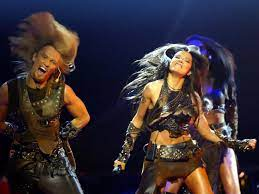 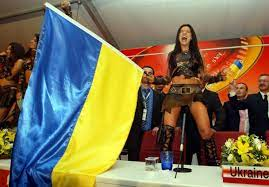 2005. Євробачення вперше проходить в Україні
Перемога Руслани на Євробаченні означала, що в наступному році воно буде проведено в Києві. Ювілейний 50-й конкурс пройшов у Палаці спорту, а перемогу в ньому здобула представниця Греції - Єлена Папарізу з піснею My number one. Український гурт Гринджоли зайняла тільки 19-е місце.
2006. Дебют дуету Потап і Настя
Настя Каменських і Олексій Потапенко об'єдналися в дует і підірвали хіт-паради піснею Непара. Прості тексти на мотиви, що швидко запам'ятовуються, стали візитною карткою Потапа і Насті, і їх хітам досі підспівує вся країна. Надалі репер став успішним продюсером і запустив проєкти Mozgi і Время и Стекло. А далі вони одружилися
2007 Пройшов перший сезон Фабрики зірок
Музичний проект, який об'єднав в собі вокальну програму і реаліті-шоу, зібрав талановитих людей з усієї України: сьогодні імена Ольги Цибульської, Даші Астаф'євої, Євгенія Толочного, Дмитра Кадная та Даші Коломієць на слуху у кожного, а колись хлопці й дівчата прийшли на проєкт юними, але дуже амбітними артистами.
2008. Дівчиною Бонда вперше стала українка Ольга Куриленко
Актриса народилася в Бердянську, але вже в 16 переїхала працювати в Париж, де будувала свою модельну кар'єру. Світову славу Ользі принесла роль дівчини Бонда в черговому фільмі про агента 007 Квант милосердя. Тоді українка стала голлівудською зіркою першої величини, зігравши з Томом Крузом, Майклом Фассбендером, Колліном Фарреллом, Беном Аффлеком.
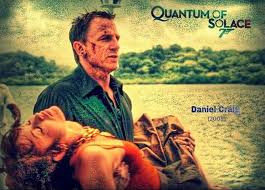 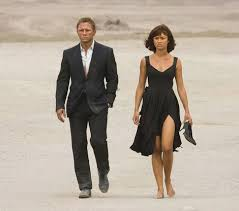 2009. Тіна Кароль стала Заслуженою артисткою України
24-річна Тіна до того моменту стала тріумфатором Нової хвилі 2005, де не зайняла перше місце, але отримала почесну премію Алли Пугачової в розмірі $ 50 тисяч. Співачка також представила Україну на Евробаченні-2006, звідки повернулася з сьомим місцем, а три альбоми виконавиці отримали золотий статус.
2010. Перший сезон вокального шоу Х-фактор
Масштабне музичне талант-шоу визнаного в світі формату довело, що українське телебачення здатне створювати проекти високої якості. Незмінна ведуча Оксана Марченко зустрічала на сцені таких уже визнаних артистів як Аїда Ніколайчук, Олег Кензов, MONATIK і Євген Літвінкович
2011. Створення премії YUNA
Щорічна українська національна премія була вперше проведена в честь 20-річчя незалежності України. Кращим виконавцями стали Олександр Пономарьов та Ірина Білик, кращою групою була визнана Океан Ельзи. Але справжніми тріумфаторами стали Воплі Видоплясова, забравши статуетки відразу в трьох номінаціях за найкращі альбом (Музіка), пісню і кліп (Весна).
2012. Група KAZAKY знялася в кліпі Мадонни
Слава про українські хлопців, вміло танцюючих на підборах, пронеслася в Мережі і дійшла до самої Мадонни. Легенда світової поп-музики запросила колектив знятися у своєму кліпі на пісню Girl Gone Wild, а потім і приєднатися до неї в світовому турне.
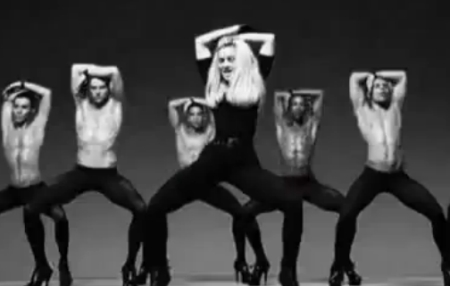 2013. Небувале єднання українських артистів на Евромайдане
Політичні зміни в країні зачепили всі сфери суспільного життя. Український шоу-бізнес не залишився в стороні: Руслана, Джамала, ДахаБраха, Kosak System та інші підтримали народ своїми виступами на Євромайдані, а Океан Ельзи навіть вийшли на сцену золотим складом. Святослав Вакарчук заспівав з Дмитром Шуровим, Павлом Гудімовим, Юрієм Хусточкою та Денисом Глініним.
2014. Іван Дорн виступив на Новій хвилі в светрі з гербом України
Після анексії Криму між Росією і Україною склалися напружені відносини. У цій обстановці Іван Дорн поїхав на Нову хвилю в Юрмалу в якості запрошеної зірки. Під час свого виступу Іван танцював в світшоти з українським гербом і виконав пісню гурту Скрябін Танець пінгвіна укранською мовою.
2015. Вперше була вручена премія М1 Music Awards
Українські телеглядачі отримали можливість впливати на вибір переможців музичної премії, бо М1 визначив кращих виконавців за кількістю переглядів їх кліпів на каналі. Премію отримали Тіна Кароль, Макс Барських, Потап і Настя, Quest Pistols Show і Іван Дорн.
2016. Джамала перемогла на Євробаченні в Стокгольмі
Нам нема чого додати з цього приводу. Джамала - молодець, і ви теж нічого, раз змогли прочитати матеріал до кінця.
2017. Євробачення знову в Україні!
Другий раз в нашій країні успішно пройшов музичний конкурс світового масштабу.
Таким чином, можна зробити висновок, що на сучасному етапі розвиток шоу-бізнесу в Україні супроводжується певними обставинами правового, економічного і політичного характеру:
завершення формування інфраструктури українського шоу-бізнесу й створення в Україні ефективно діючих організацій шоу-бізнесу;
вибудовування повного технологічного ланцюга у виробництві шоу-продукту та шоу-послуги: створення, продукування, реалізація;
вплив російських комерційних структур, пов’язаних із шоу-бізнесом;
активний вплив на господарчий аспект функціонування українського шоу-бізнесу інтересів різних політичних партій і бізнесових структур;
ускладнення роботи українських структур шоу-бізнесу в зв’язку з активним наступом на них іноземних бізнесових структур в інформаційній сфері (телебачення, радіо, преса, кіно);
проблема інвестування проектів шоу-бізнесу зарубіжними й національними бізнесовими структурами;
відсутність чіткої державної політики у сфері культури та інформаційної безпеки [1,101-102].
Літ-ра
Капсула времени: история украинского шоу-бизнесаhttps://ivona.ua/shou-biz/novosti/5387817-kapsula-vremeni-istorija-ukrainskogo-shou-biznesa
Поплавський М. Шоу-бізнес: теорія, історія, практика. – К., 2001.